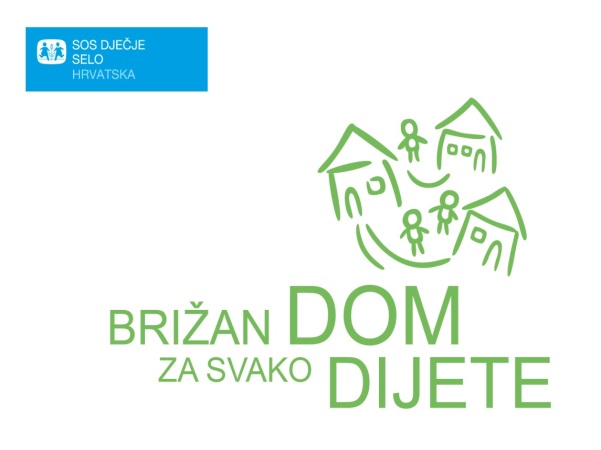 Za one roditelje koji žele znati više!
DRAGI RODITELJI

U svibnju ove godine odlučili smo organizirati za vas MINI ŠKOLU RODITELJSTVA! 

Otvorena je za sve koji žele biti uspješniji roditelji i u mogućnosti su doći na četiri susreta.

Datumi/teme: 
06.05.2015.      Roditeljski stil
13.05.2015.      Potrebe i integritet
20.05.2015.      Kako komuniciramo
27.05.2015.      Roditeljski stres

Mjesto/vrijeme održavanja:
Svaka srijeda u svibnju od 18.00-19.30 u
OŠ Mladost, Lekenik
Za prijave i informacije kontaktirajte
voditeljicu škole:
Jadranka Luca-Mrđen, dipl.defektolog 

telefon: 099 320 2826

e mail: jadranka.luca@sos-dsh.hr